SECRETARÍA DE COMUNICACIÓN
Ejecución presupuestaria (MM)
Desglose Ejecución presupuestaria (MM)
Conclusiones

-Se ha ejecutado un 66% del PPTO planificado hasta agosto de 2021.

-La ejecución de gasto corriente constituye el 63% de lo ejecutado hasta la fecha.

-El proyecto 1 “Difusión de la Gestión Institucional” registra una ejecución de 67%.
Proyecto de inversión 1
Difusión de la Gestión Institucional
Enero –  Agosto
66%
Gasto corriente
67%
4,38
63%
2,75
1,86
1,63
2,89
1,03
PPTO
EJEC.
PPTO
EJEC.
SECRETARÍA DE COMUNICACIÓN
Ejecución prevista hasta diciembre del 2021
PAUTA EN MEDIOS:  temas “Bicentenario – Reactivación Económica” – “Movilidad“ – “Legalización de Barrios” – “Agua hasta el 2050” – “Fomento al Turismo” – “Quito Competitivo” – “La ruralidad resurge” - “FonQuito 3000”
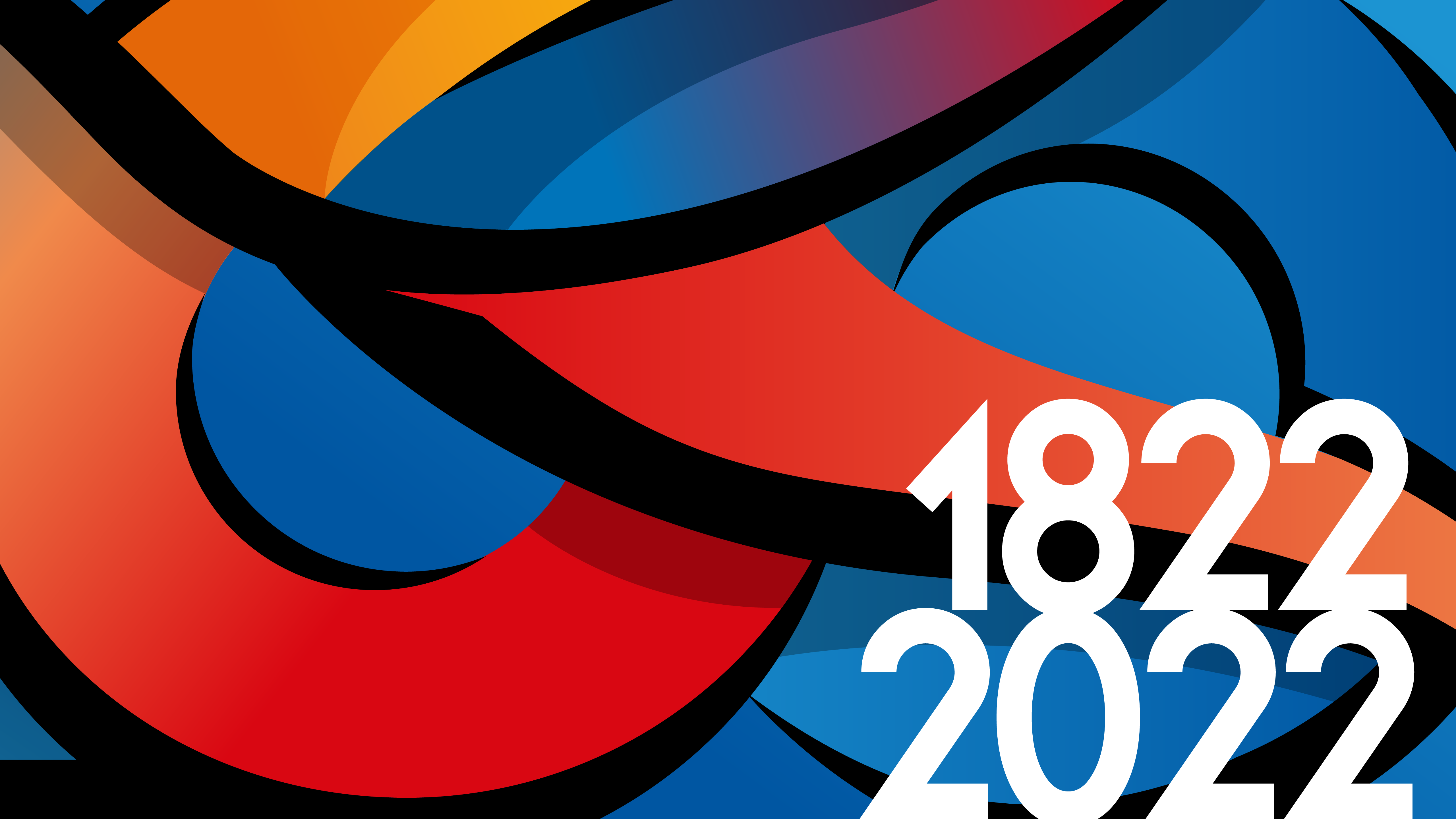